University of Diyala
College of Engineering
Department of Architecture
1ST Stage
2018 – 2019

Lecture_ 08
SUBTRACTIVE FORM
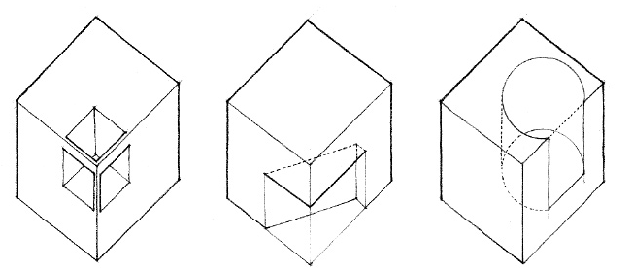 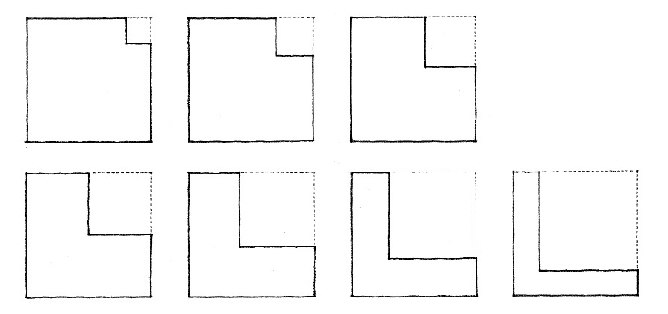 SUBTRACTIVE FORM
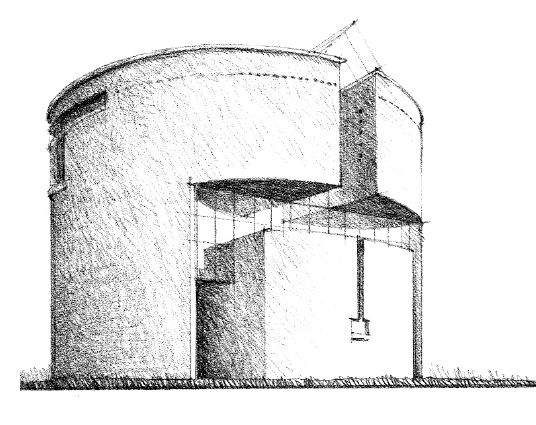 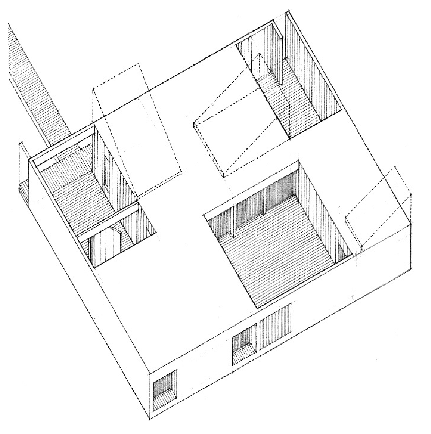 ADDITIVE FORM
Spatial Tension
This type of relationship relies on the close proximity of the forms or their sharing of a common visual trait, such as shape, color, or material.
2. Edge-to-edge Contact
In this type of relationship, the forms share a common edge and can pivot about that edge
3. Face-to-face Contact
This type of relationship requires that the two forms have corresponding planar surfaces which are parallel to each other
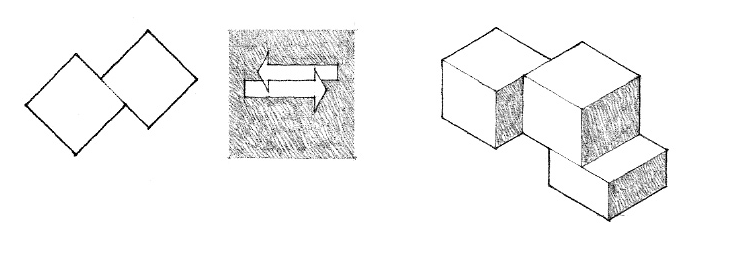 4. Interlocking Volumes
In this type of relationship, the forms interpenetrate each other’s space. The forms need not share any visual traits